High precision probing of laser-solid interaction with LWFA-generated electron beams
Sebastien Corde, Xavier Davoine, Max Gilljohann, Laurent Gremillet, Alexander Knetsch, Olena Kononenko, Yuliia Mankovska, Aime Matheron, Stylianos Passalidis, Pablo San Miguel Claveria, and the Hybrid Collaboration
Outline
Introduction: laser-solid interaction

Experimental setup

Measured quantities and data analysis

Numerical simulations

Summary
e-
Plasma filamentation
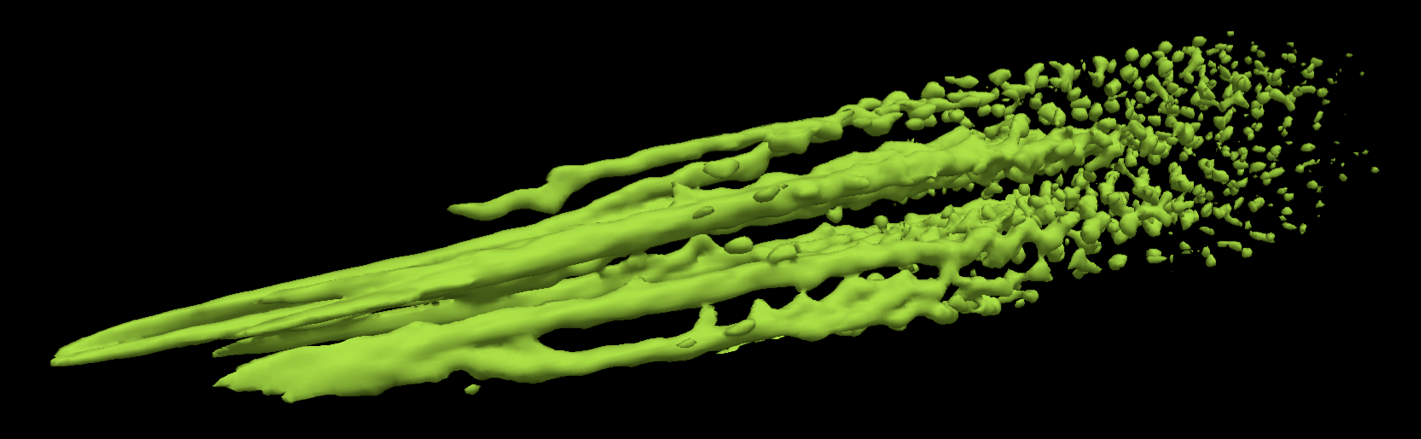 Introduction
Foil
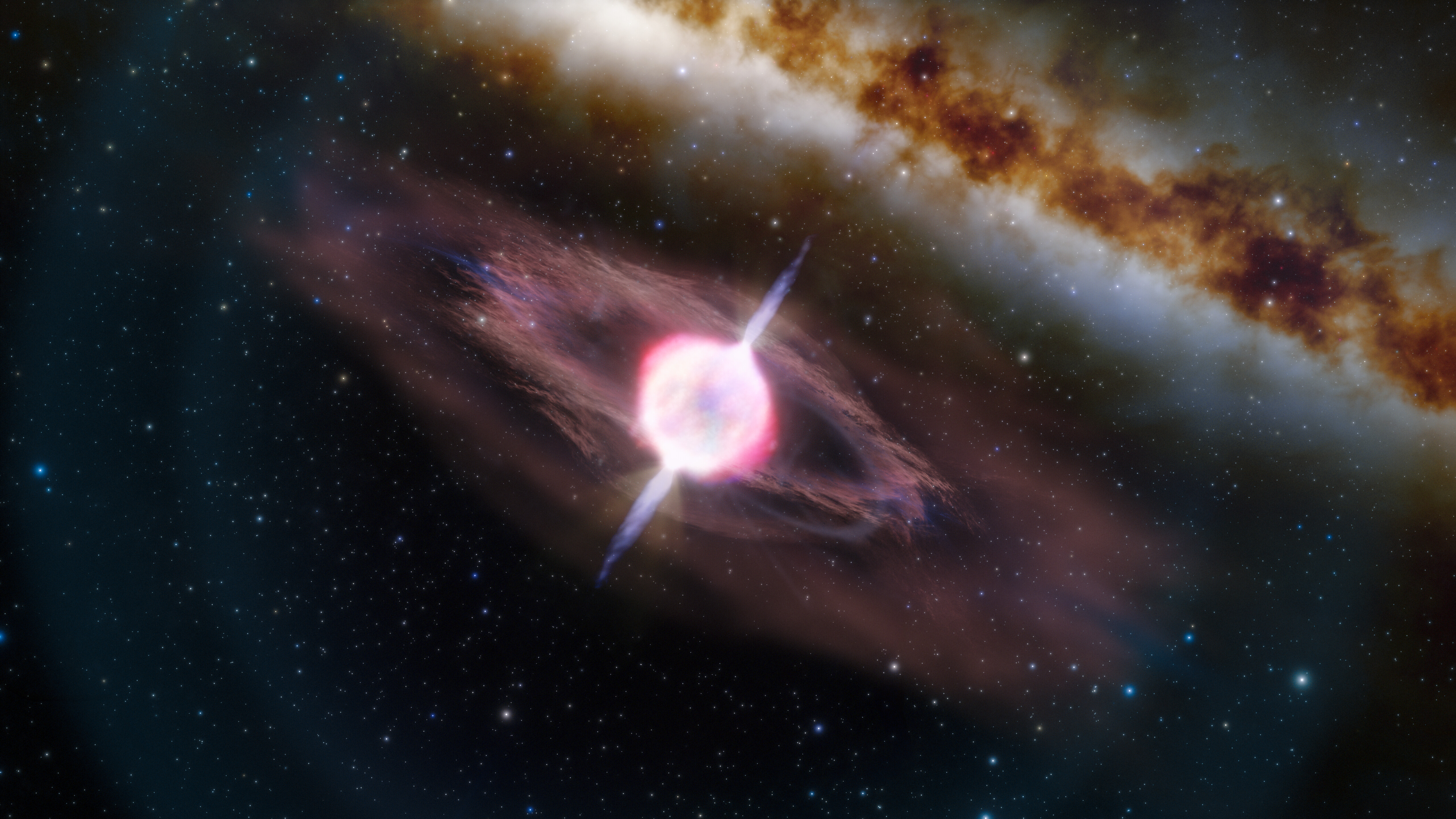 Gamma ray burst
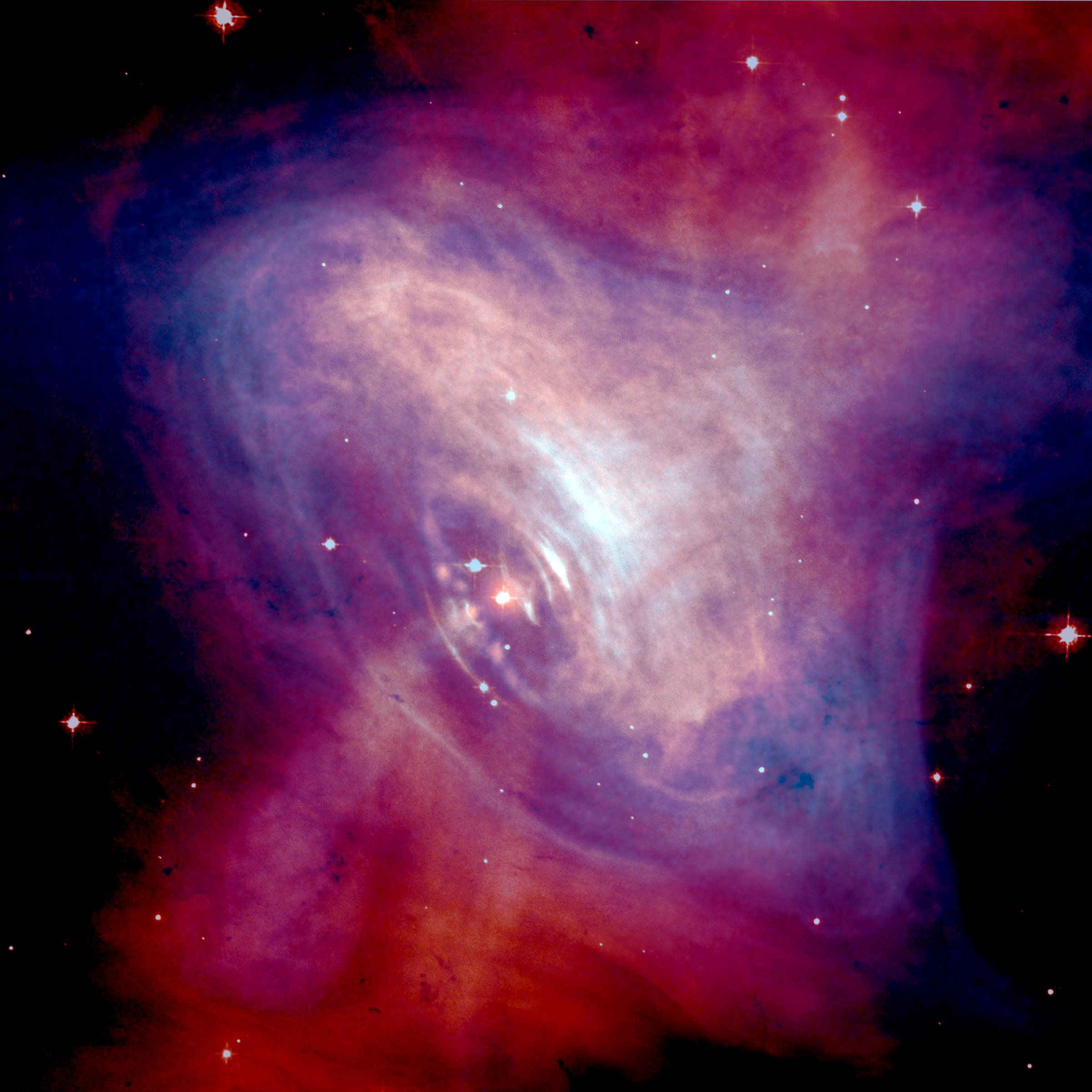 e-
Pump laser
Plasma filamentation
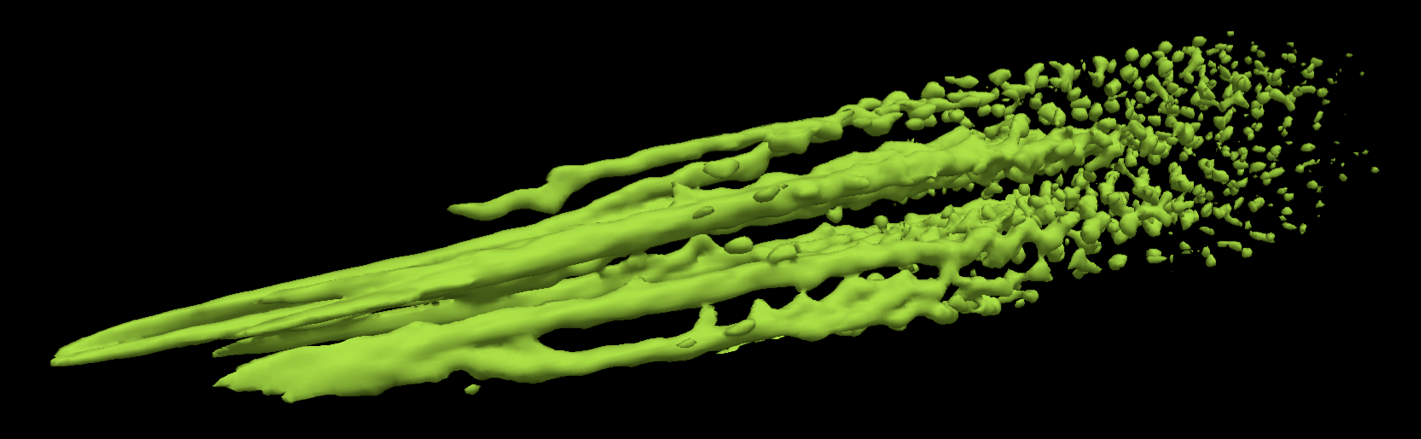 Pulsar wind nebula
electron filaments
=> strong small-scale fields
expanding electron cloud
=> large-scale fields
Experimental setup
Foil
Salle Jaune at Laboratoire d’Optique Appliquée
Gas jet
Salle Jaune Ti:Sa laser
charge: 		~100 pC
peak energy: 	~200 MeV
duration:	~5 fs
size on foil:	~10 m
variable delay
Nozzle
Pump laser
LWFA laser
99%He
+ 1%N2
Interaction
point
e-
LWFA laser
Pump laser
energy: 		1.2 J
focal spot size: 	30 m (fwhm)
pulse length:	30 fs (fwhm)
Gas jet
energy: 		1.5 J
focal spot size: 	10 m (fwhm)
pulse length:	30 fs (fwhm)
peak intensity:	1.71019 Wcm-2
Experimental setup
Foil
Salle Jaune at Laboratoire d’Optique Appliquée
Nozzle
e-
LWFA laser
Pump laser
Gas jet
Measurable quantities and data analysis
Observed and measured effects on the electron beam:
Increase of the beam divergence
Beam deflection
e- beam
e- beam
before interaction
after interaction
before interaction
after interaction
Numerical simulations
Simulations done by S. Passalidis, X. Davoine and L. Gremillet
2D PIC simulations (CALDER code) with pre-plasma and probe e-:
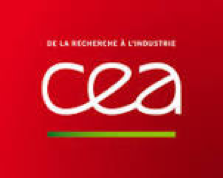 4M CPU hours
pre-plasma modelled with ESTHER hydro simulations
probe e- included

Large-scale expanding fields
Small-scale fields
Numerical simulations
Comparison with the experiment
Simulations done by S. Passalidis, X. Davoine and L. Gremillet
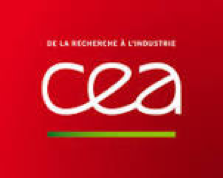 Summary
e-